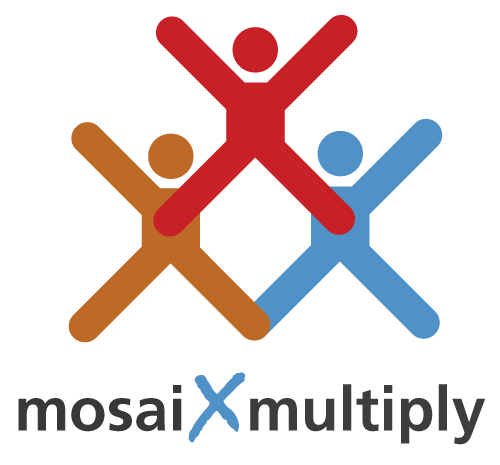 28. The Church
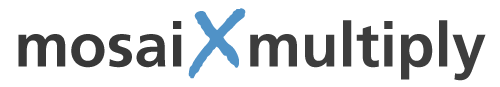 The Origin and Birth of the Church
At Pentecost the community of disciples of Christ became the new community of the people of God: the church
The church is a supernatural creation of the Spirit sent by Christ
Peter says that the pouring out of the Spirit on God’s people fulfills God’s promise in Joel 2:28-23 (Acts 2:14ff)
Peter: “Repent and be baptized, every one of you, in the name of Jesus Christ for the forgiveness of your sins. And you will receive the gift of the Holy Spirit” (Acts 2:38)
The Spirit of Christ dwells in all believers to guide them
∙ 1 Cor 2:12 – “What we have received is not the spirit of the world, but the Spirit who is from God, so that we may understand what God has freely given us.
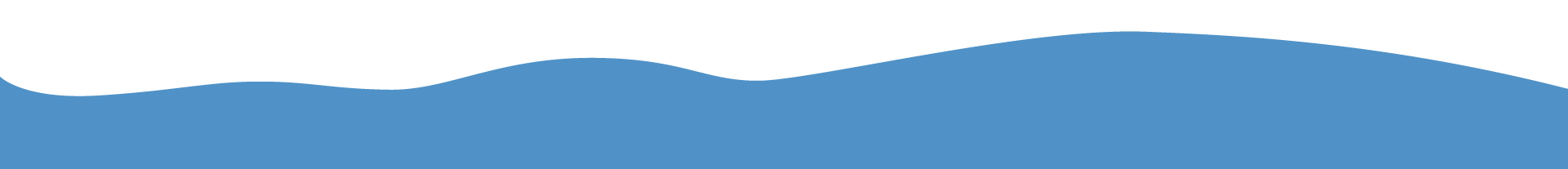 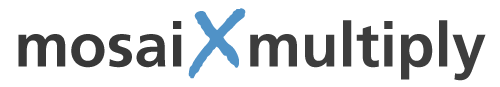 Christ Is the Head of the Church
God, the Father, granted Christ authority to rule with power and grace over all for the sake of the church
Eph. 1 - 22God placed all things under his feet and appointed him to be head over everything for the church, 23 which is his body, the fullness of him who fills everything in every way.
Christ rules and guides his church by the Word & the Spirit
Matt 28 – [Jesus said:] 19Therefore. go and make disciples of all nations, baptizing them … 20and teaching them to obey everything I have commanded you.”
John 16 – [Jesus:] 12“I have much more to say to you, more than you can now bear. 13But when he, the Spirit of truth, comes, he will guide you into all the truth. He will not speak on his own; he will speak only what he hears, and he will tell you what is yet to come.”
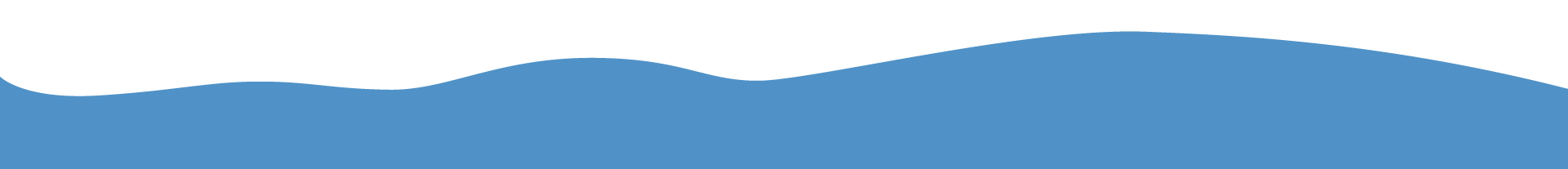 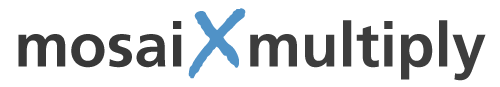 Christ Is the Head of the Church
Christ sends his Spirit to dwell in all believers 
1 Cor 3:16 - Don’t you know that you yourselves are God’s temple and that God’s Spirit dwells in your midst? 
Christ bestows the power of the Spirit for the church’s mission 
Acts 1:8 – [Jesus:] “you will receive power when the Holy Spirit comes on you; and you will be my witnesses … to the ends of the earth.”
Christ grants his church the power of the keys of the kingdom
Matt 16:19 – I will give you the keys of the kingdom of heaven; whatever you bind on earth will be bound in heaven & whatever you loose on earth will be loosed in heaven
The keys of the kingdom include spiritual power for the church in the teaching of the Word, admin of sacraments, & exercise of church discipline
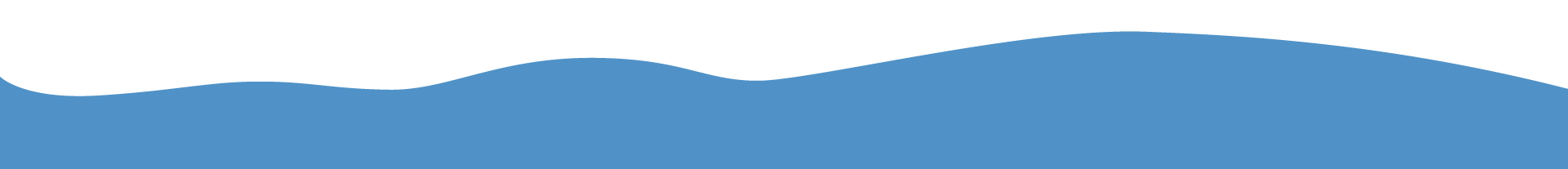 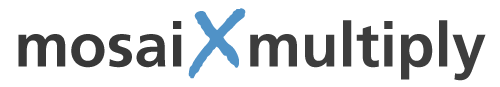 Christ’s Rule in the Church
For the mission & ministry of the Church Christ appointed:
Special offices of apostles and prophets (Eph. 4:11)
Perpetual offices of pastors & elders (Eph 4:11), & deacons (Acts 6)
Qualifications for elders (1 Tim. 3:1-7; Tit. 1:5-9)
Duties: (1) Spiritual oversight/guidance of church (1 Pet 5:1-3; Acts 20:28)
(2) Teaching from the word of God to feed believers (1 Tim 3:2; Tit. 1:9)
(3) Discipline, censure & excommunication of wayward members
Women elders? No mention in 1Tim 3 or Tit 1; forbidden in 1 Tim 2:12-15
Qualifications for deacons (1 Tim. 3:8-13)
Duties: Ministries of mercy (and of funds) to the poor and needy (Acts 6:1-6)
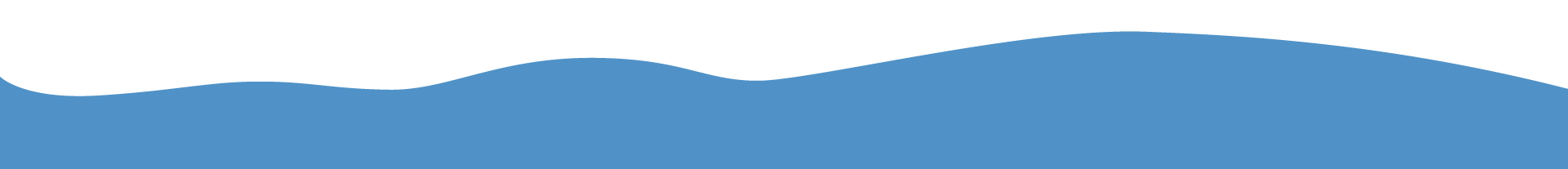 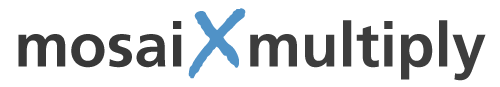 Christ’s Rule in the Church
Christ rules the church through his under-shepherds: elders
Two Greeks words: presbyteros = elder, and episcopos = overseer
No difference in office: 2 words used interchangeably in Acts 20:17, 28; & Tit 1:6-7
Both pastors and elders hold the same office as elders
1 Tim 5:17 – “The elders [presbyteroi] who direct the affairs of the church well are worthy of double honor, especially those whose work is preaching and teaching.” 
Rule at 3 levels: local church, regional district, and national association
No biblical basis for hierarchy: pope/patriarch → bishops → pastors
Hierarchy of rule found in Roman Catholic and Eastern Orthodox churches
Proper authority of office: ministerial –spiritual/moral based on Bible
Not magisterial – inherent authority of office (based on apostolic succession)
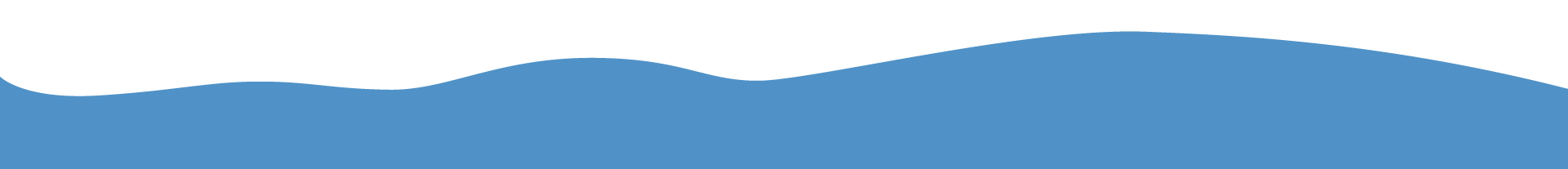 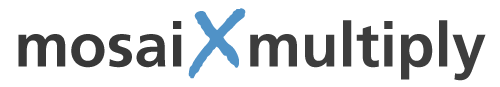 The Visible and the Invisible Church
Important distinction to understand the nature of the church
Visible Church: the Church evident in the world
Characterized by order, offices, preaching, sacraments, worship, etc
Consists of those who profess faith, and their children
Even weak & imperfect churches are considered churches (1 Cor 1:2; Rev 2-3)
Invisible Church: the whole company of the elect in all ages
Consists of true regenerate believers – known only by God
Relationship between the Two: overlapping but not identical
Not all elect are in the visible church
Not all in visible church are the elect – true regenerate believers
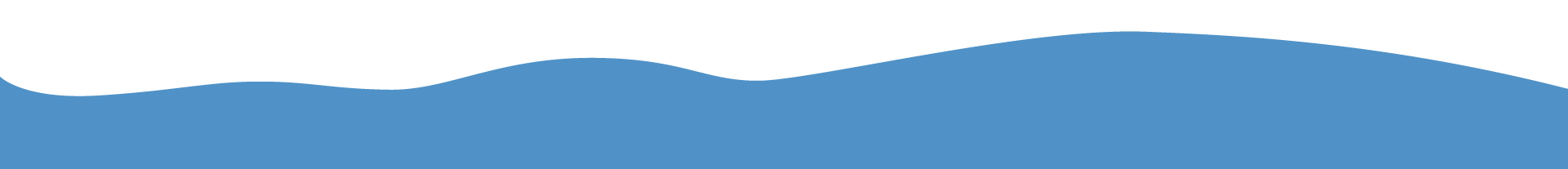 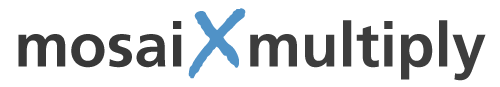 The Church as Institution and as Organism
As institution: The church engaged in its unique divine calling
Worship, teaching/preaching, ministry of gifts, gospel outreach
Goals: draw people to Christ, & to disciple them for growth & ministry
Institutional church should not intrude on other spheres of society
As Organism: Christians as engaged in various callings
Christian witness and influence in all social spheres & institutions
Goal is to apply biblical truth for social & cultural renewal
Matt 5 - 13 “You are the salt of the earth…. 14 “You are the light of the world. A town built on a hill cannot be hidden. 15 Neither do people light a lamp and put it under a bowl. Instead, they put it on its stand, and it gives light to everyone in the house. 16 In the same way, let your light shine before others, that they may see your good deeds and glorify your Father in heaven.
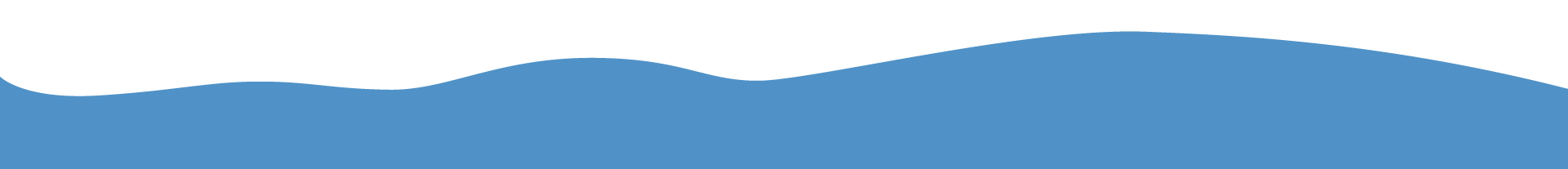 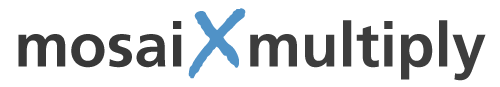 Three Marks of the True Church
16th century Protestant reformers faced the corrupt church of Rome
The question for them: What are the marks of the true church of Christ?
Today, there is a variety of churches with diverse teachings & practices
Not only different faith traditions – Protestant, Roman Catholic, and Eastern Orthodox
But also, diversity within Protestant churches – in teachings and practices
Reformers found in the Bible 3 marks of the true church:
The Pure & Truthful Preaching/Teaching of the Word of God
Proclaiming the inerrant and authoritative Word of God for faith & practice
John 8 – [Jesus:] 31"If you hold to my teaching, you are really my disciples." ... 47He who belongs to God hears what God says.“
Forbidding the preaching & teaching of unbiblical theology and ethics
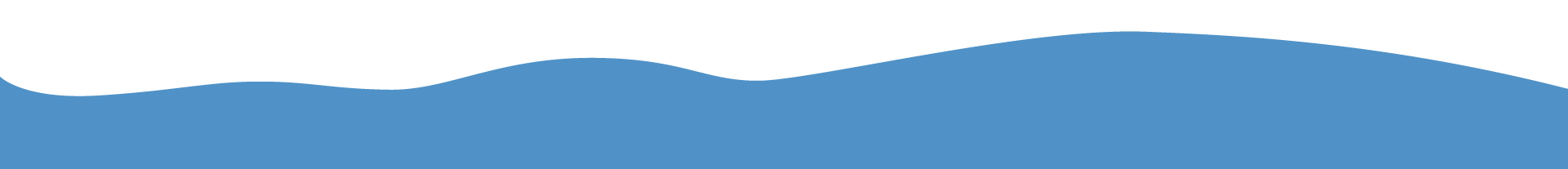 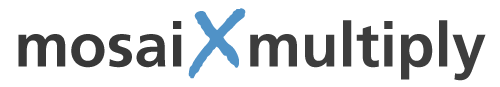 Three Marks of the True Church
2) The Proper Administration of the Sacraments
Only those directly instituted by Christ: Baptism & Lord’s Supper
Administered according to Christ’s instructions
Baptism (Matt. 28:19) & the Lord’s Supper (Matt. 26:26-28; 1 Cor 11:23-26)
3) The Faithful Administration of Church Discipline
Discipline Christians who fall into heretical teachings or serious sin
Biblical support & guidelines: Matt 18:15-18; and 1 Cor. 5:1-5, 13
The goals of church discipline: 
Maintain purity of church, & lead errant believer to repentance/restoration
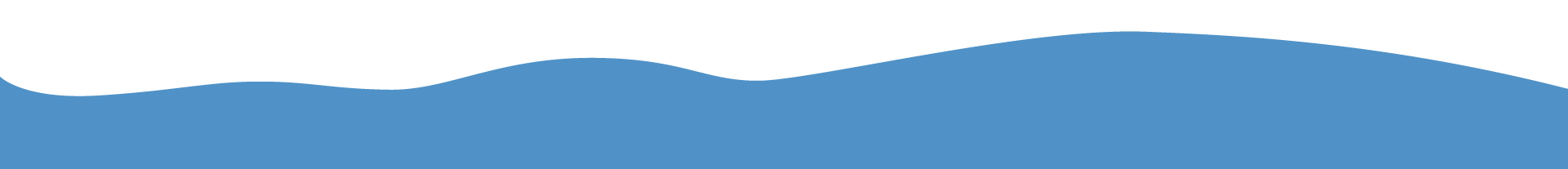 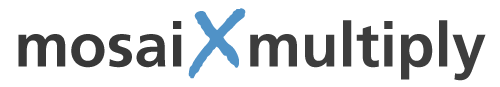 Four Attributes of the Church of Christ
From Nicene Creed which states: "I believe [in] one, holy, catholic and apostolic church.”
1) All are United as One: A Reality and a Calling in Christ
Spiritual unity is found in Christ, the Head and Saviour of his church
Eph 1 –22God placed all things under his feet & appointed him to be head over everything for the church, 23which is his body, the fullness of him who fills everything in every way.
Christ prays that church may display unity to the world (John 17:2-23)
Failure to demonstrate this denies the unity we have in Christ 
2) All Are Holy in Christ: A Reality and a Calling
By faith believers are united to & clothed in his righteousness (Rom 3:21-22)
Paul addresses (sinful!) Christians as “those sanctified in Christ Jesus and called to be his holy people” (1Cor 1:2)
Failure to manifest holiness contradicts our witness to our holy God
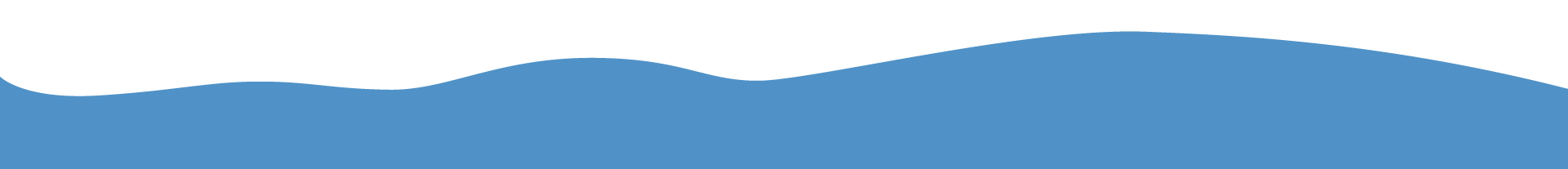 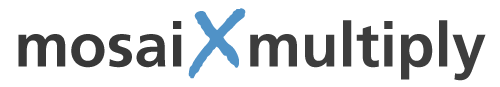 Four Attributes of the Church of Christ
3) The Church is Catholic (Universal): Brothers & Sisters in Christ
Includes all nations (Matt 28:19) who will worship God in heaven (Rev 7:9)
All believers have the fullness of grace & truth in Christ
1 Cor 12:27 – “Now you are the body of Christ, and each one of you is a part of it.” 
Failure to convey this by discrimination denies the worldwide church
4) The Church Is Apostolic: Authority of the Apostles’ Teachings
Devoted to “the apostles’ teaching” (Acts 2:42)
Succession over the centuries of apostolic doctrine in Scripture
Not apostolic succession of hierarchy or living tradition of the church
Eph 2:20 – [the church is] “built on the foundation of the apostles and prophets, with Christ Jesus himself as the chief cornerstone.” 
Failure to uphold apostolic teaching results in false teaching & apostacy
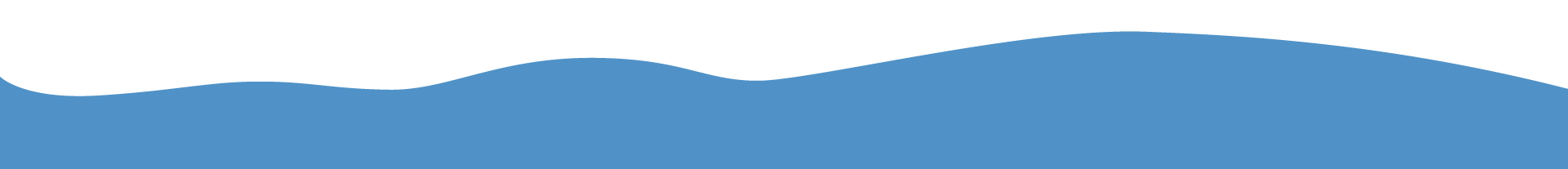 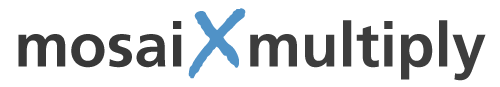 The Mission & Marks of the Apostolic Church
Michael Horton:
“It is the relation of our churches to the apostles’ teaching, not to their person or genealogy of ordination, that demonstrates apostolicity.” 
“The mission is to bear the marks and to therefore plant churches that are part of the ‘one holy catholic and apostolic church’.”
“To the extent that the marks define the mission and the mission justifies the marks, the church fulfills its apostolic identity.”
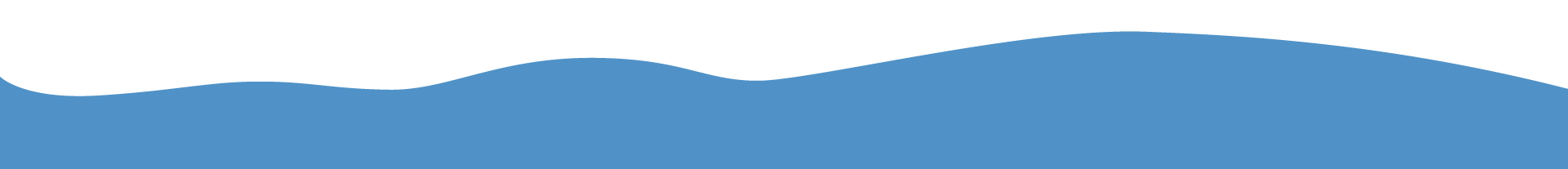 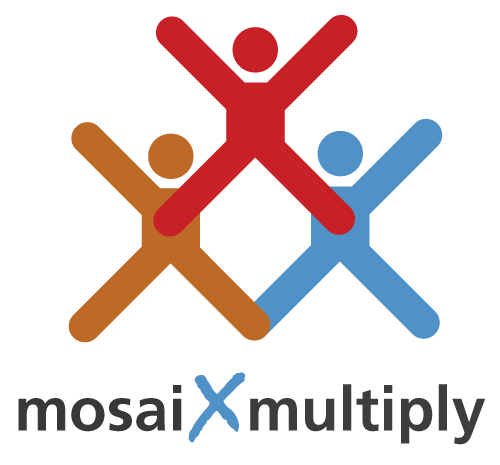 Thank you!